ROZWÓJ LOKALNY KIEROWANY PRZEZ SPOŁECZNOŚĆ
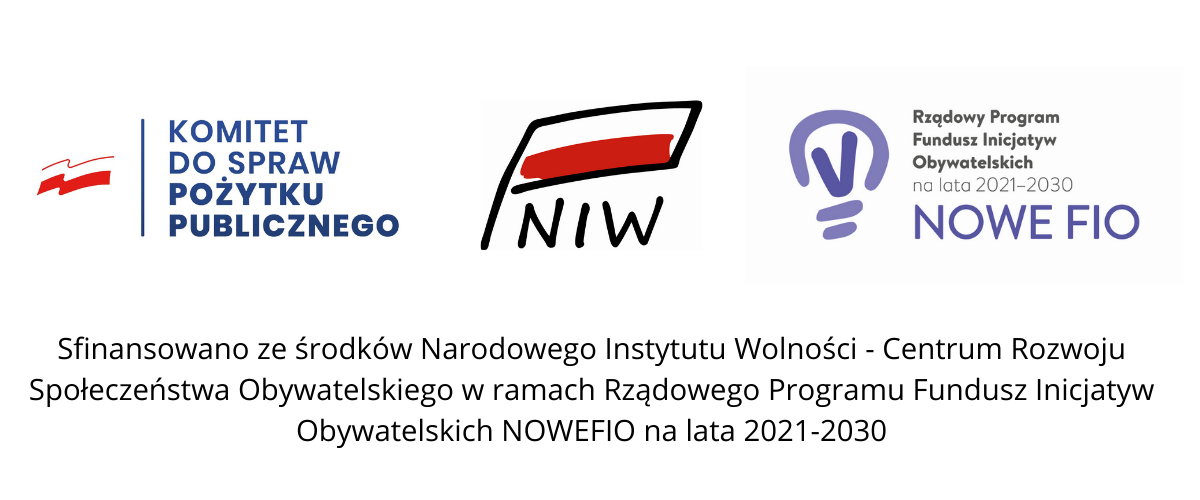 12 grudnia 2023
Uroczyste podpisanie umów ramowych oraz  
rozpoczęcia realizacji strategii Rozwoju Lokalnego Kierowanego przez Społeczność w latach 2021-2027
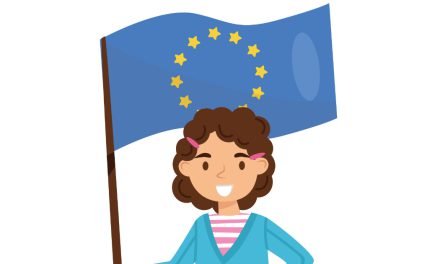 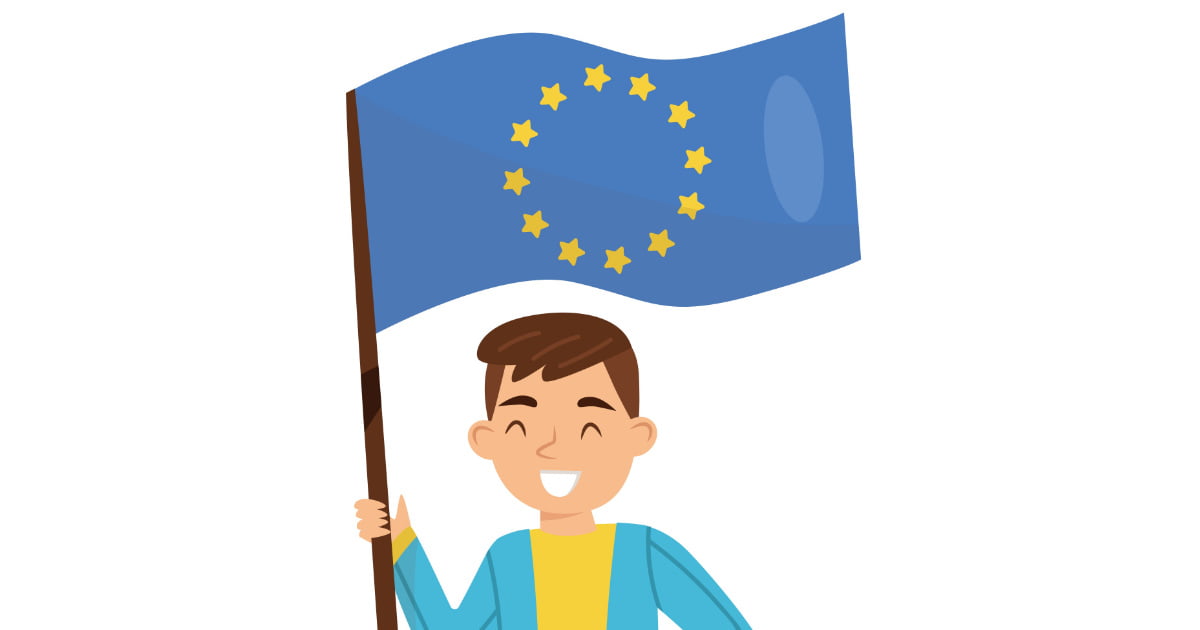 Drugi kwartał 2024 roku - 
startujemy z konkursami oraz 
rozpoczęciem składania wniosków do Lokalnych Grup Działania
Zgłoś się do Lokalnej Grupy Działania,  aby zrealizować ze środków unijnych swoją inicjatywę!
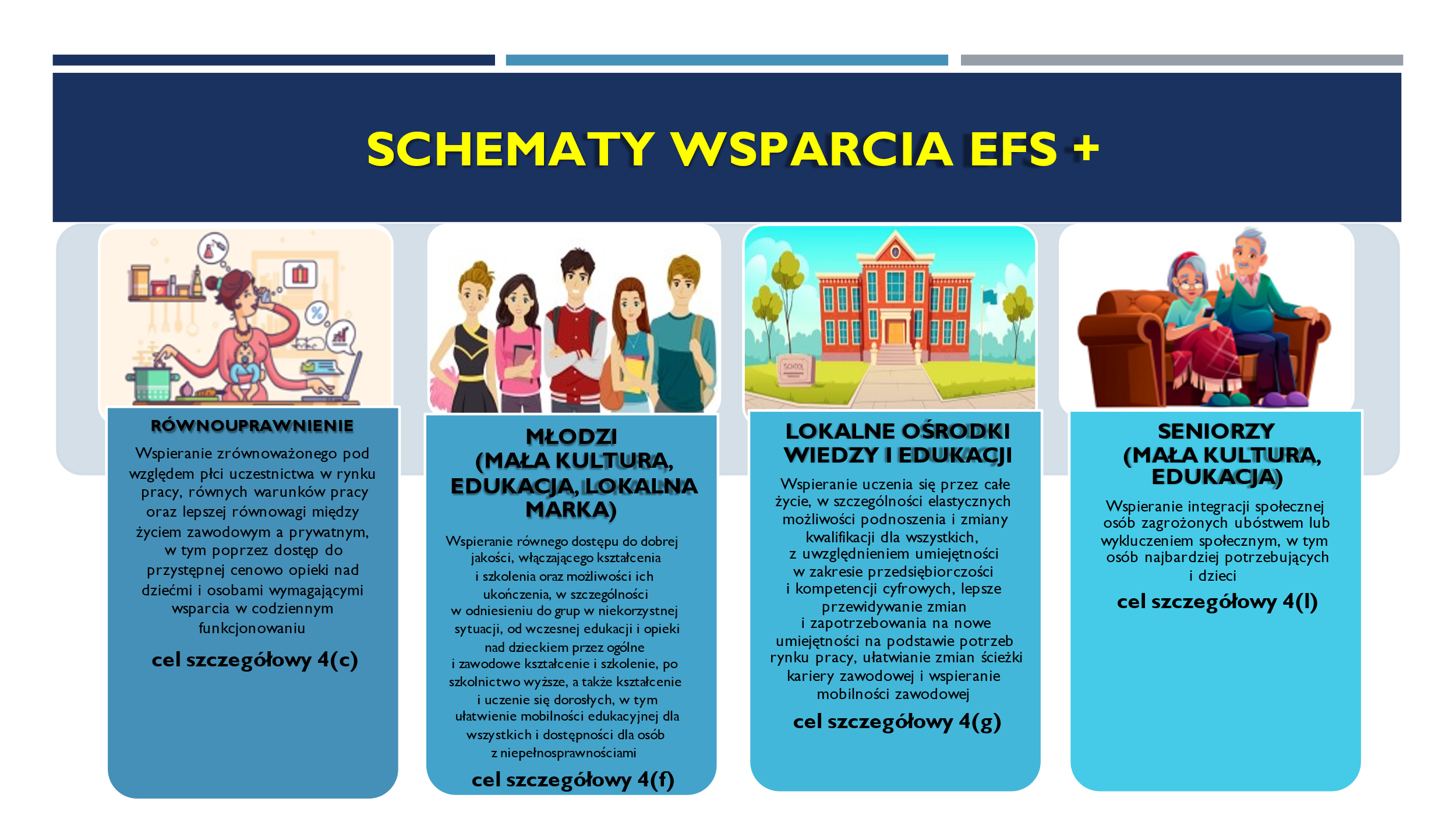 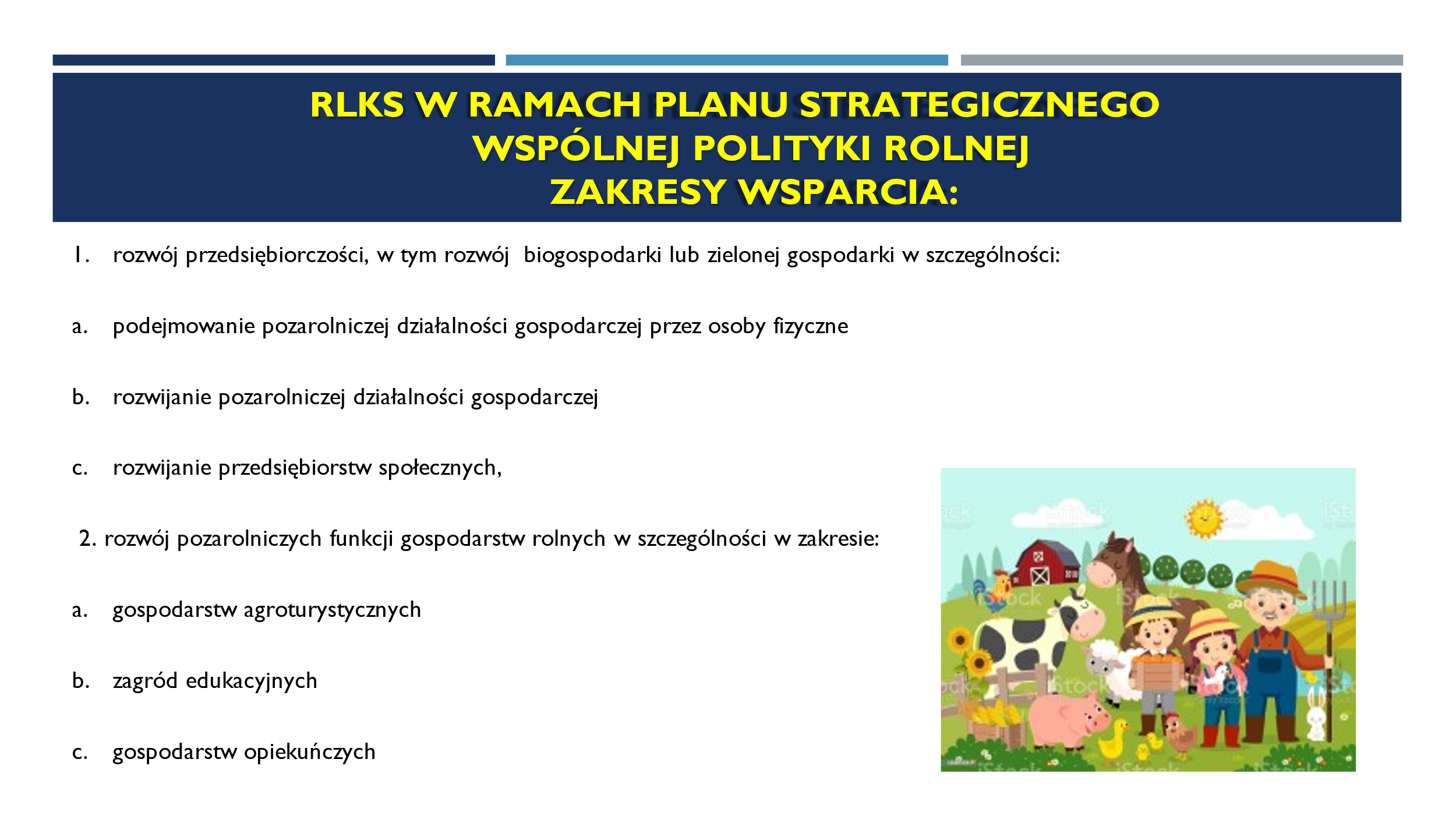 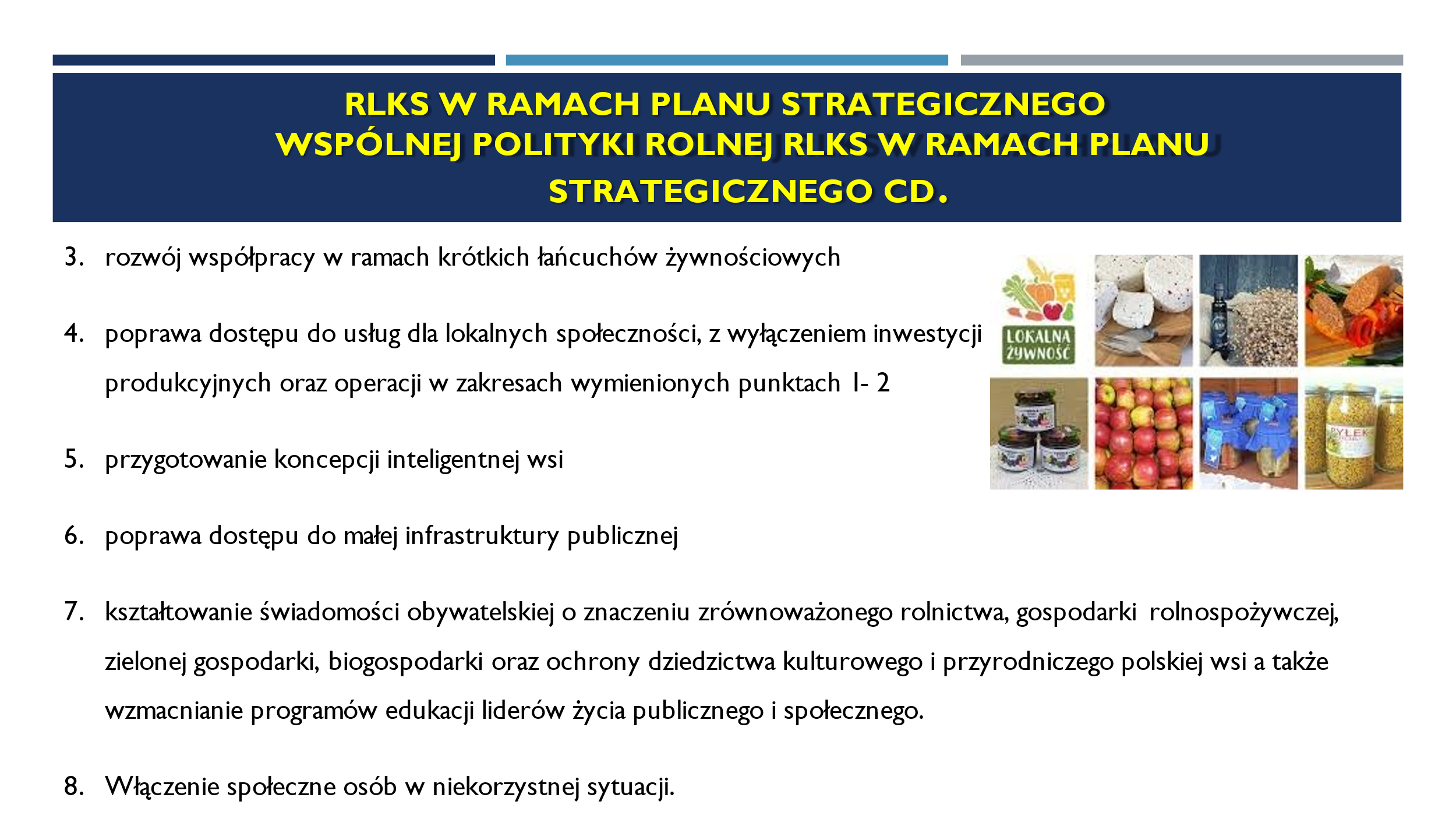 Dziękuję za uwagęJeśli będziesz miał pytania prosimy o kontakt:Wydział Koordynacji RLKS w Urzędzie Marszałkowskimtel.  56 62 12 538rlks.sekretariat@kujawsko-pomorskie.pl